大学生力による江別の活性化ワールド・カフェ＠酪農学園大学 2010-10-15
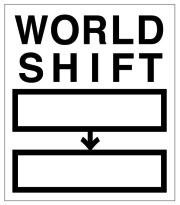 ？
？
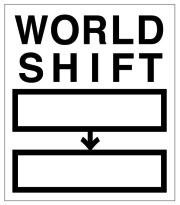 休息
活動
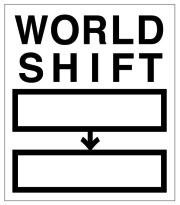 無関心
興味を持つ
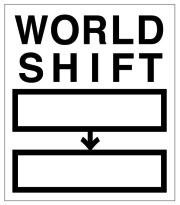 ベッドタウン
道第二の都市
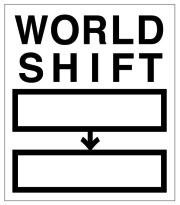 善いこと
当たり前
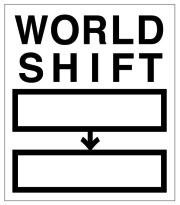 知ること
行動
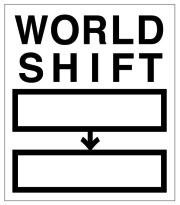 市
街
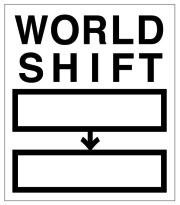 無関心
意識
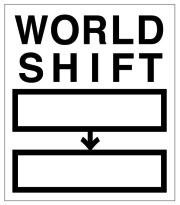 無名な江別
有名な江別
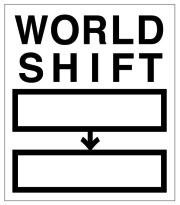 ブランド
拡大
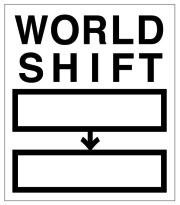 ゲーセンない
ゲーセン建てろ
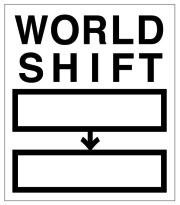 無関心
情報収集
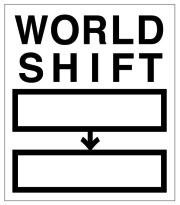 四大学
交流
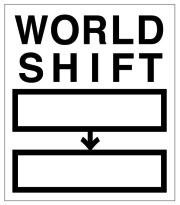 知る自分
知ってる自分
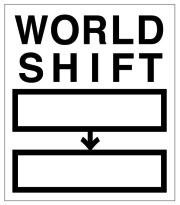 個人
団体
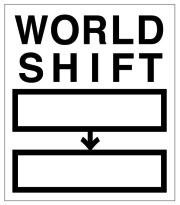 言う
実行
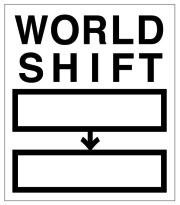 無関心
広い視界
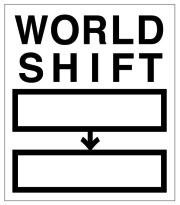 狭い視野
広い視野
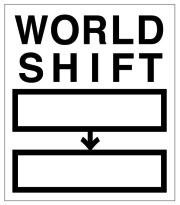 ？
？